Василию  Макаровичу
                Чердинцеву
              посвящается
    Звездная эстафета 2007
Сакмарская средняя школа
Дом героя
4 октября 1986 года
     установлен  бронзовый бюст 
дважды Герою 
Социалистического Труда 
Василию Макаровичу 
Чердинцеву
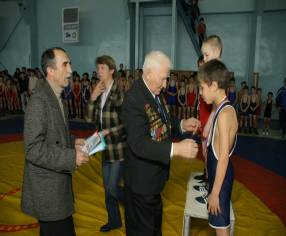 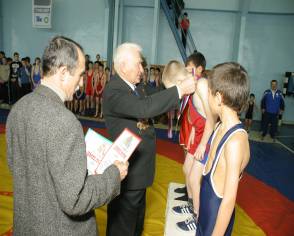 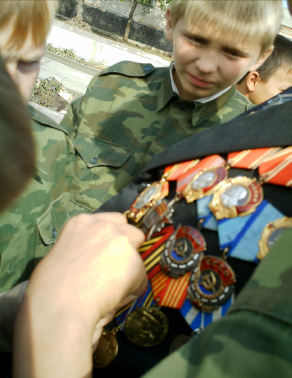 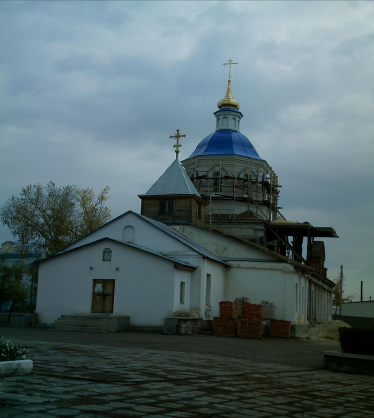 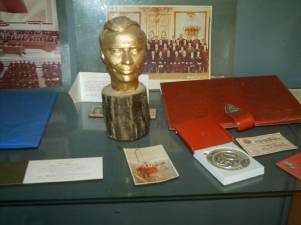 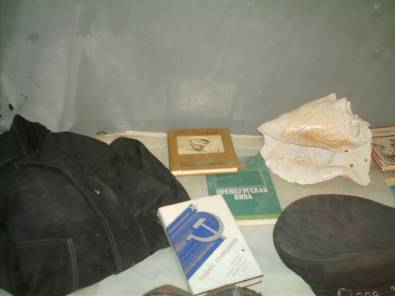 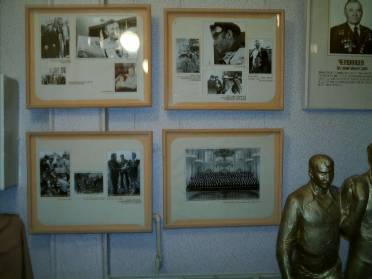 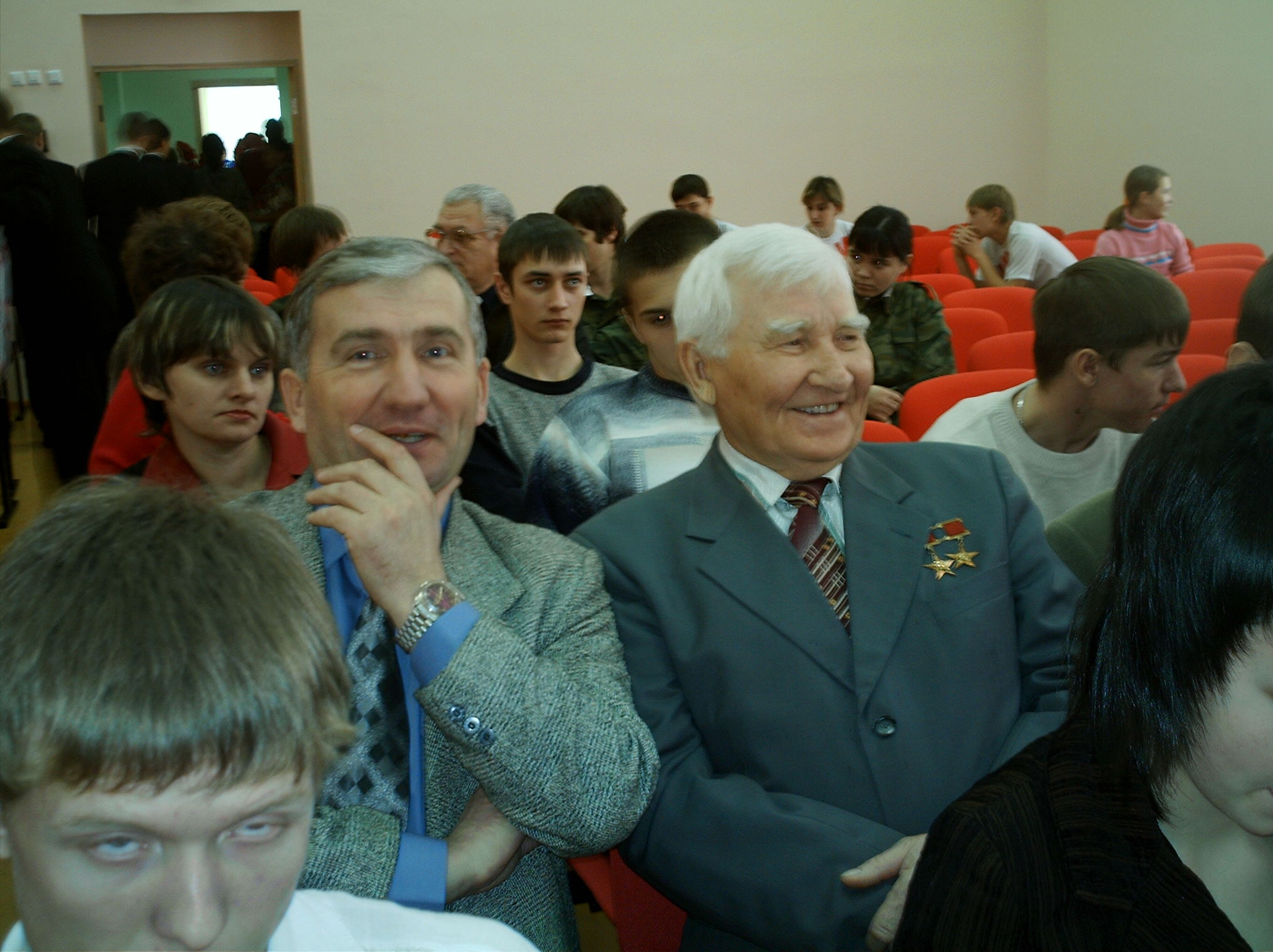 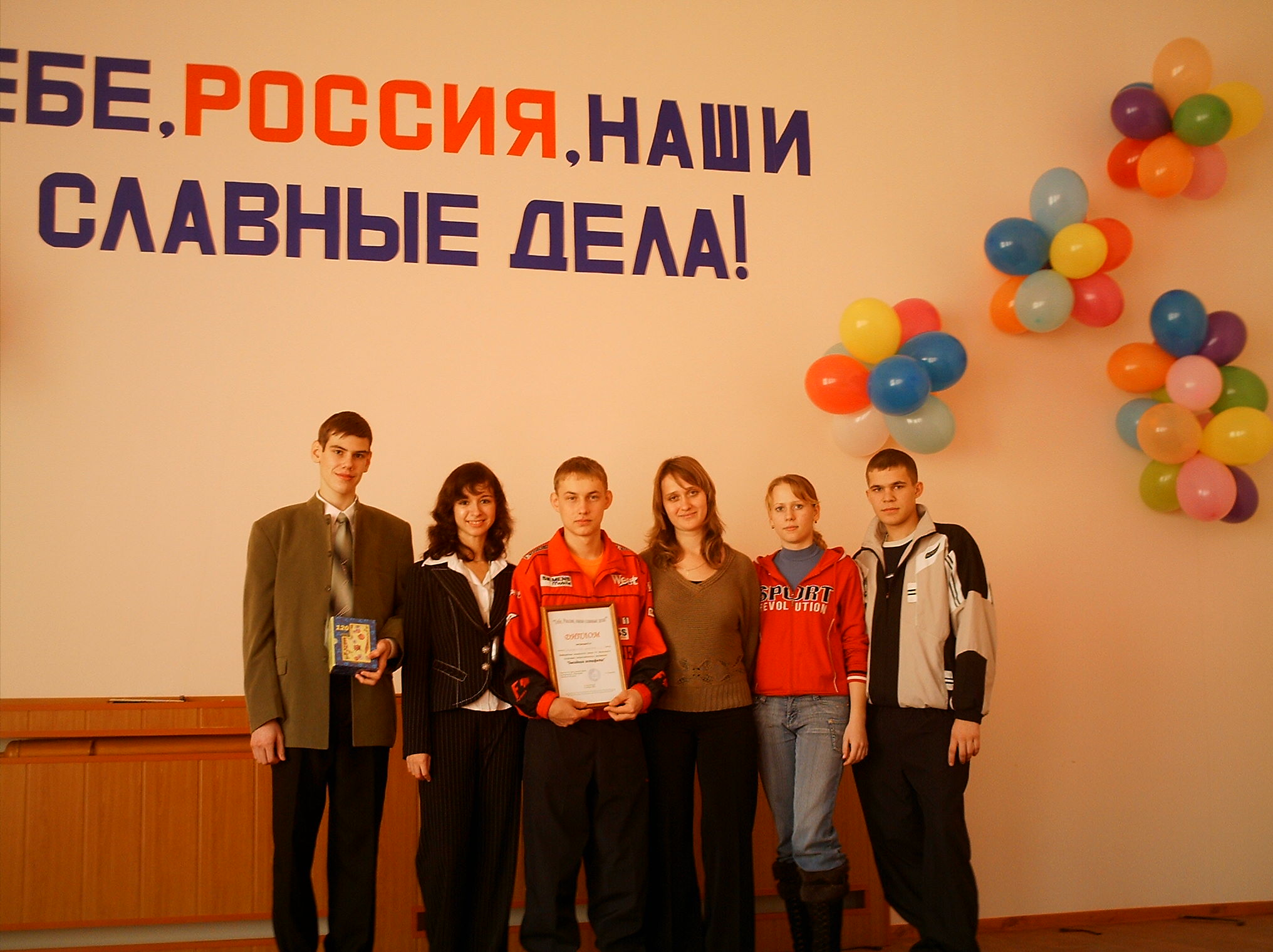 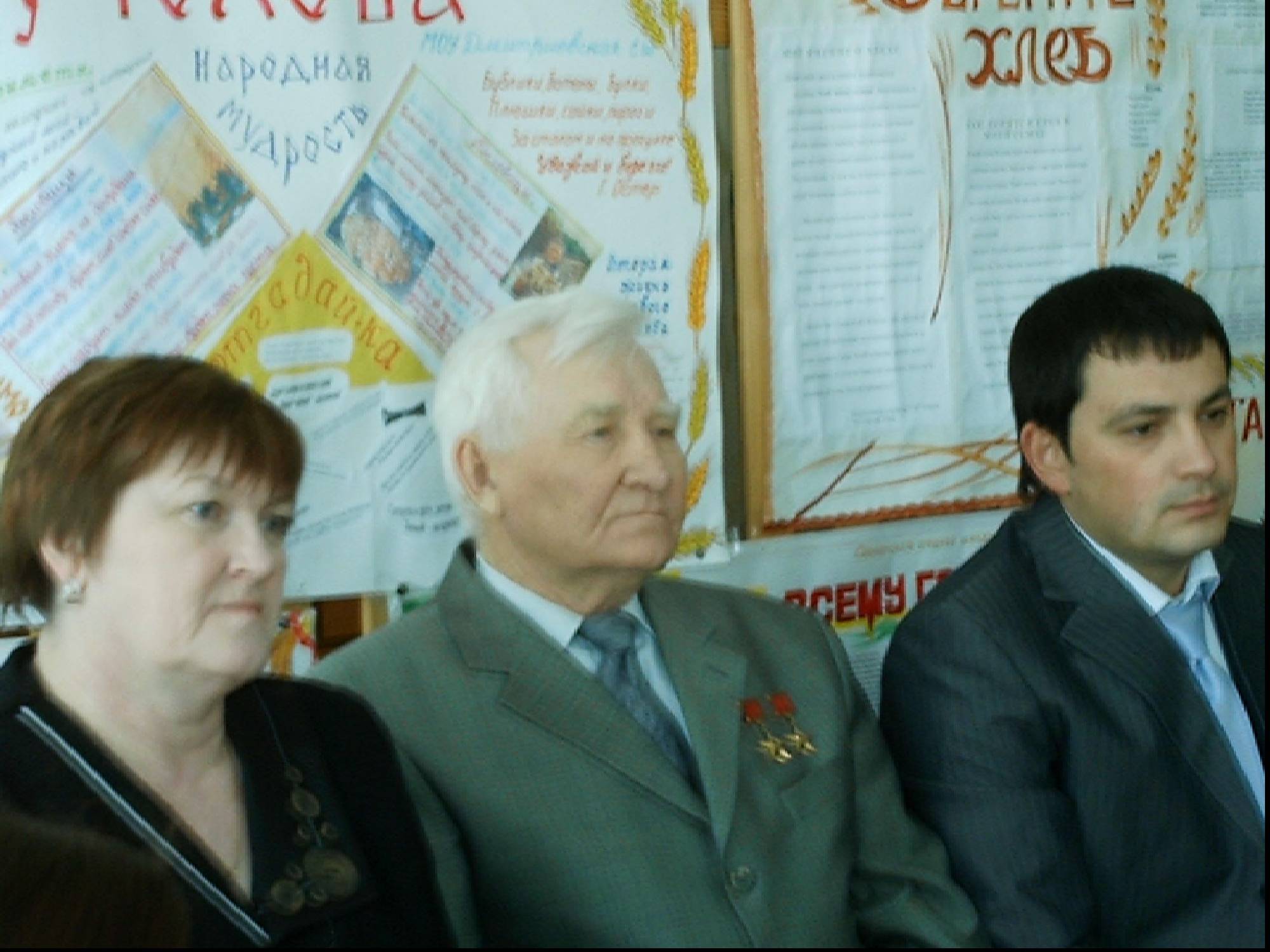 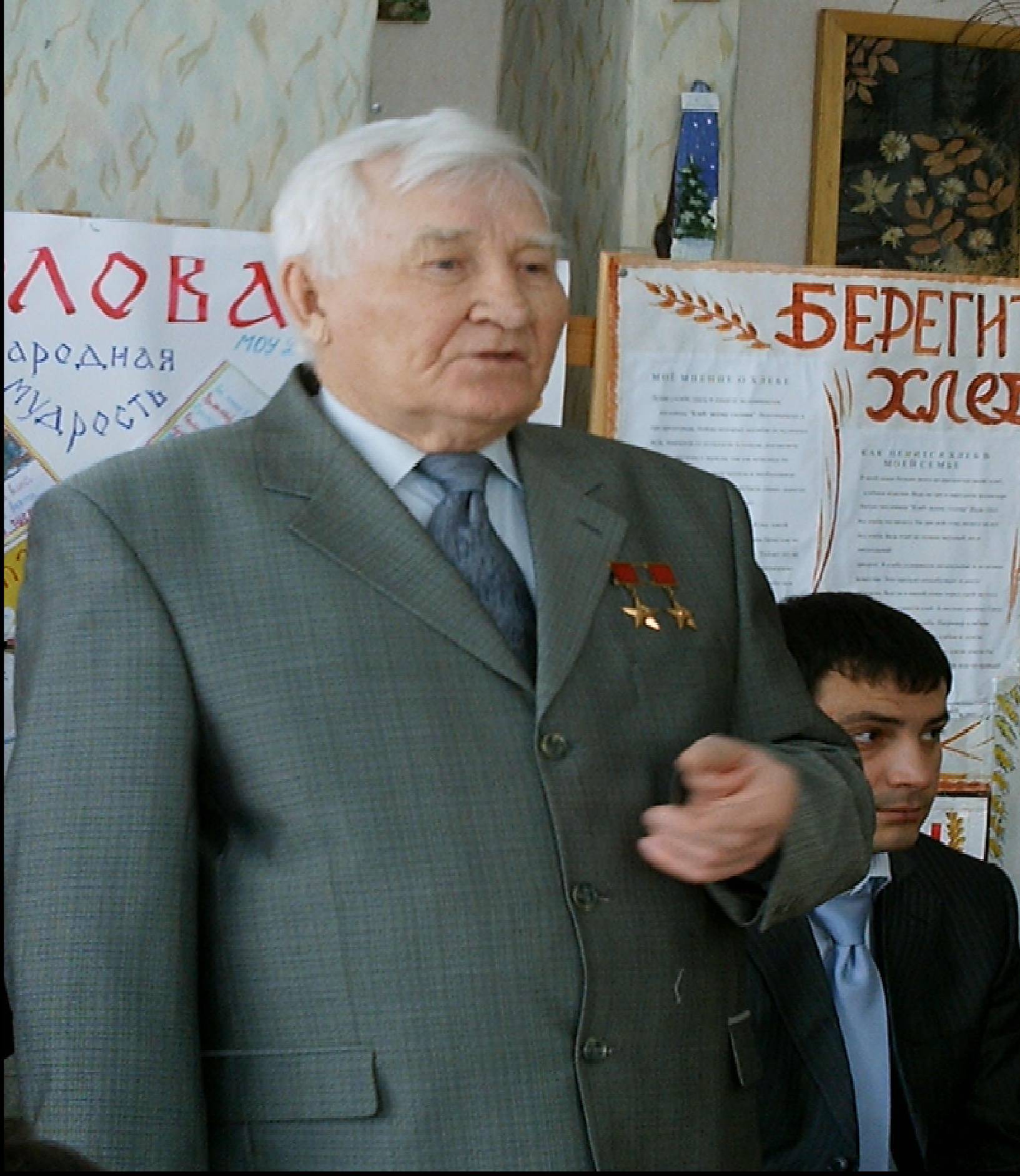 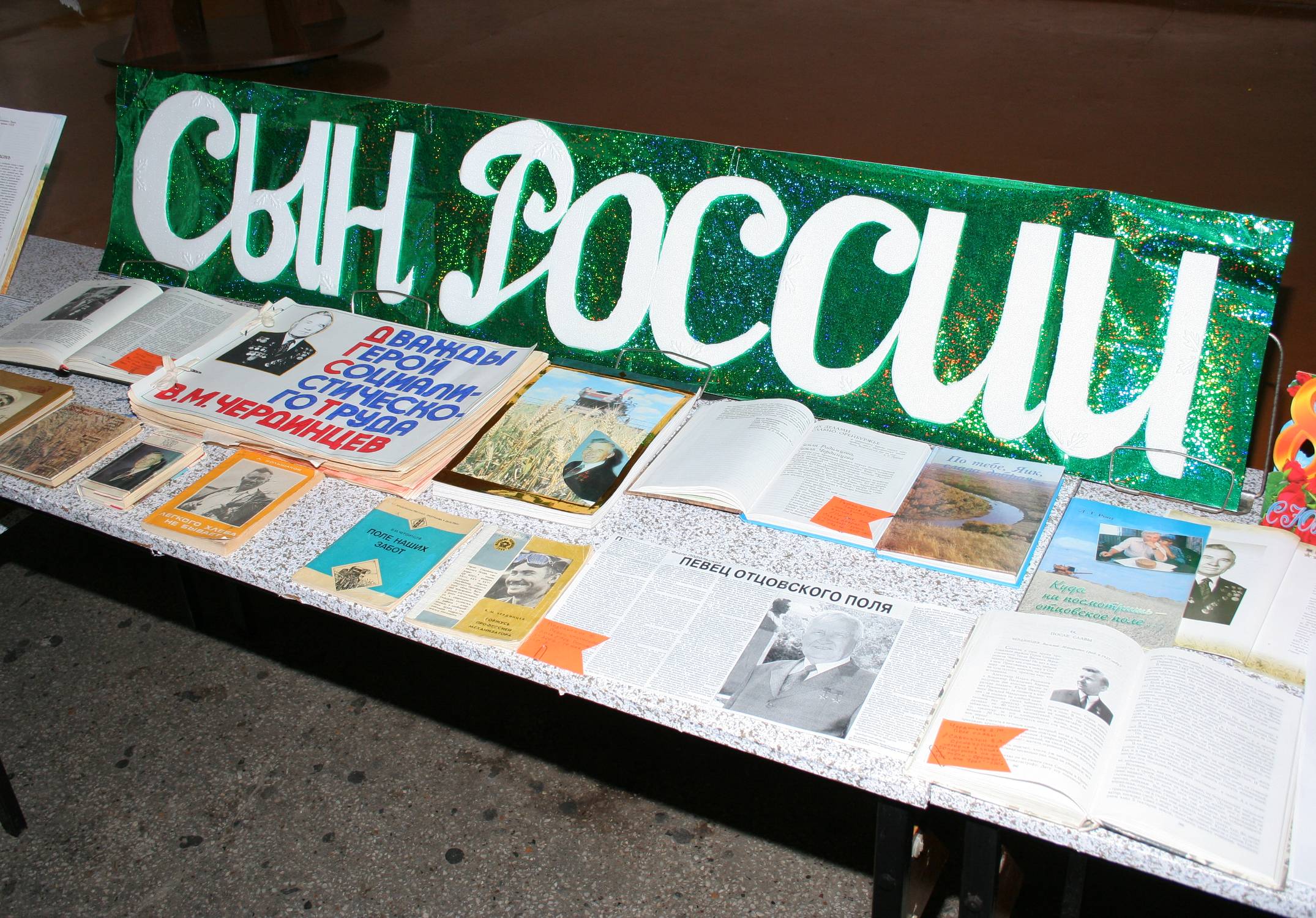 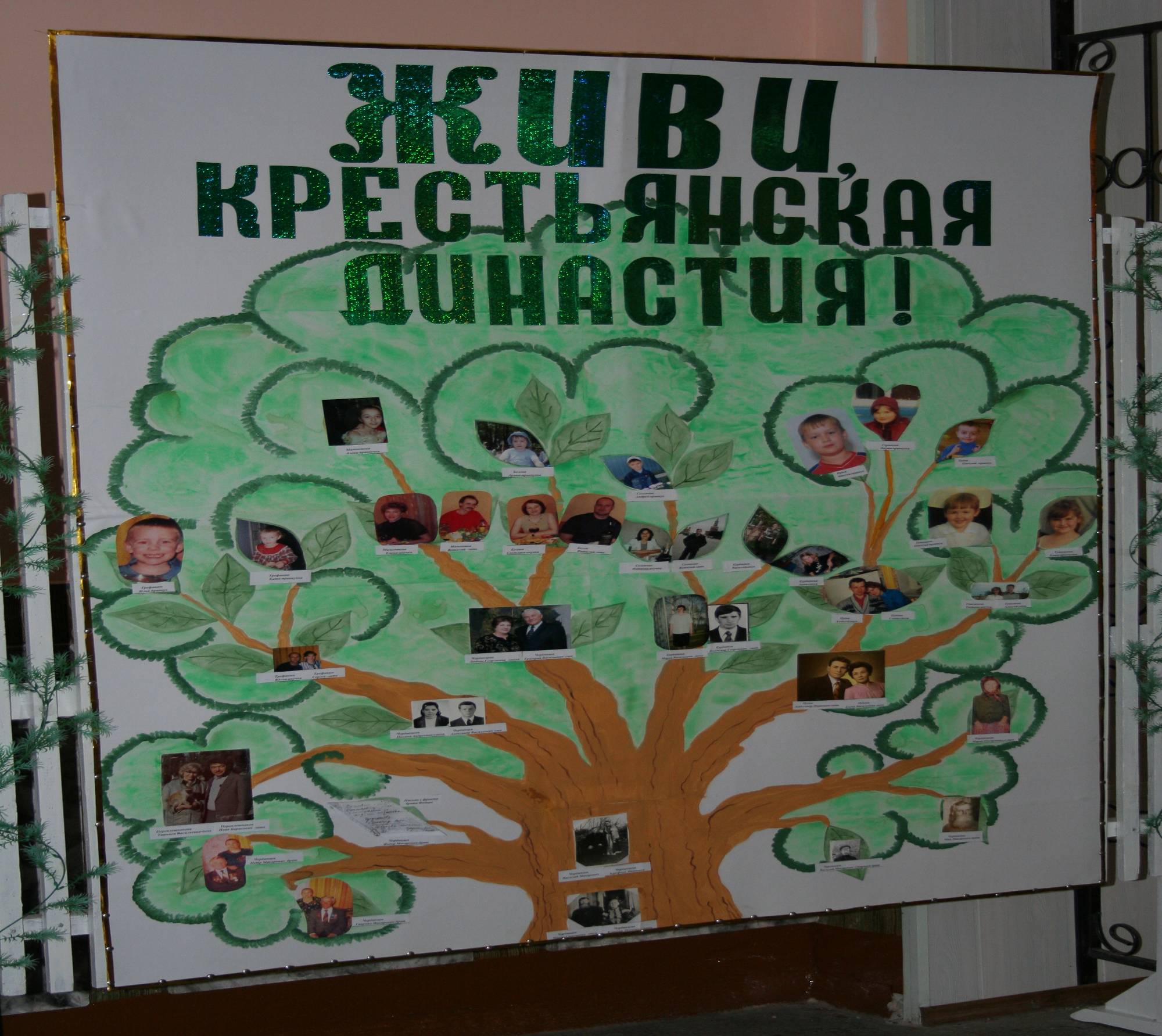 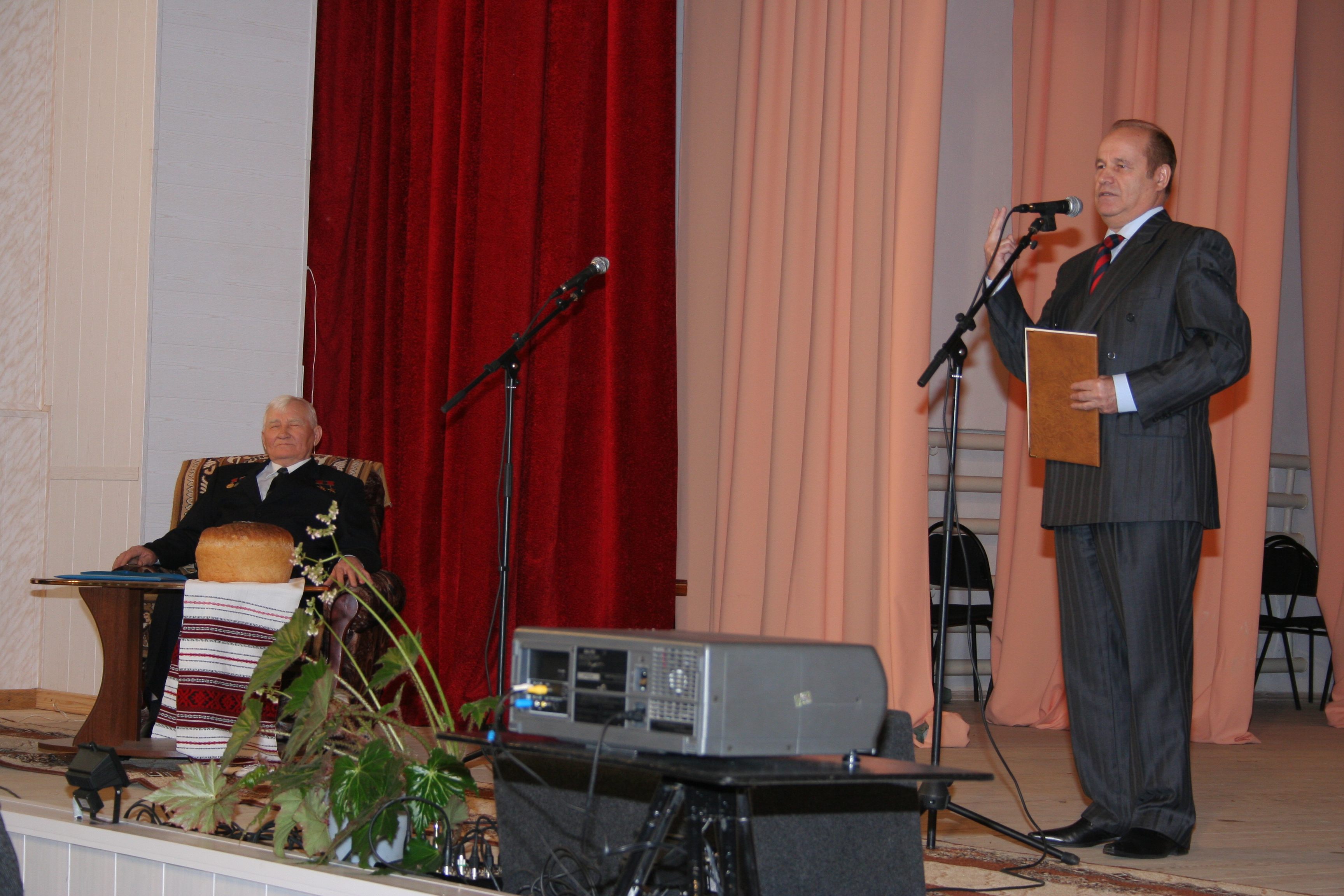 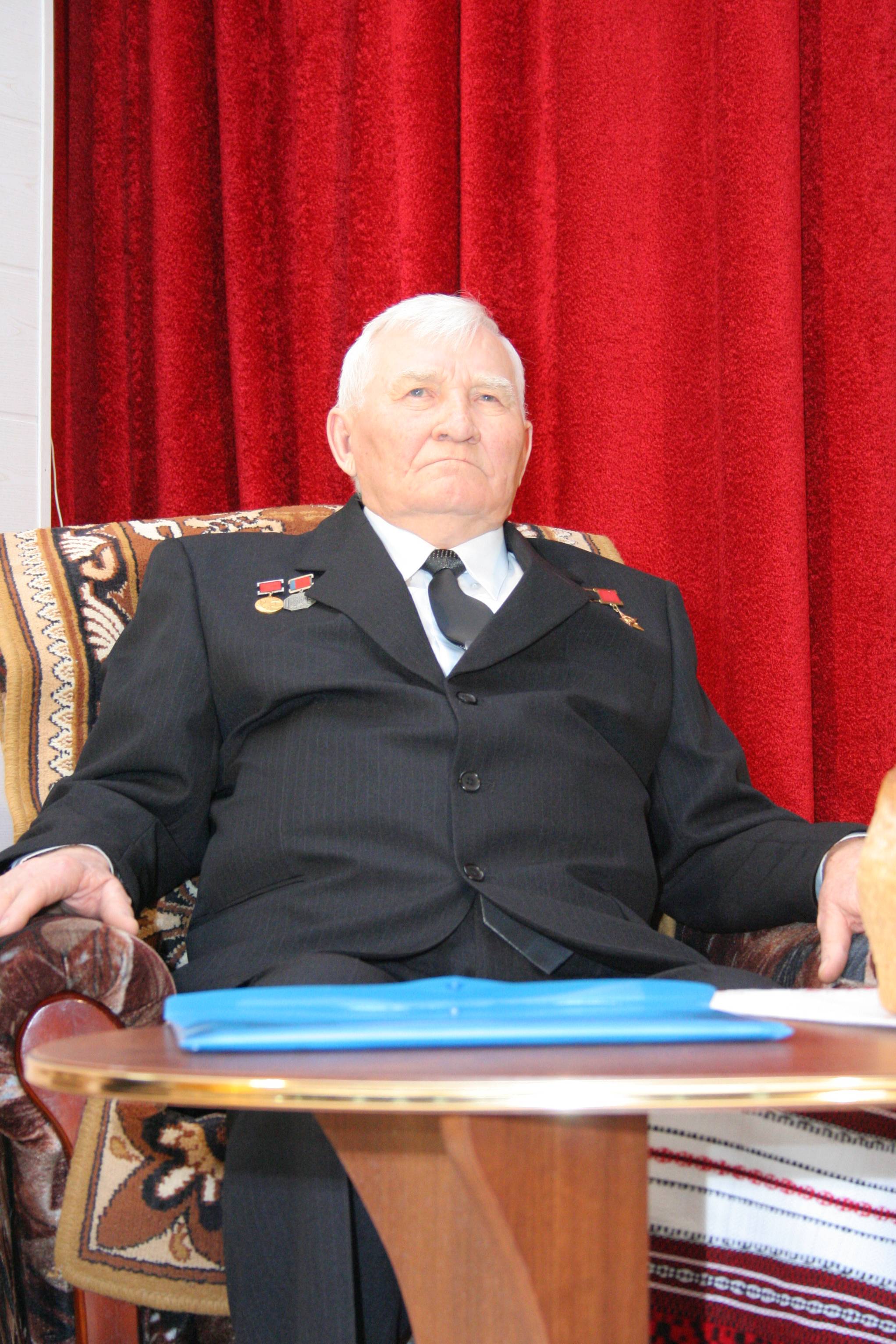 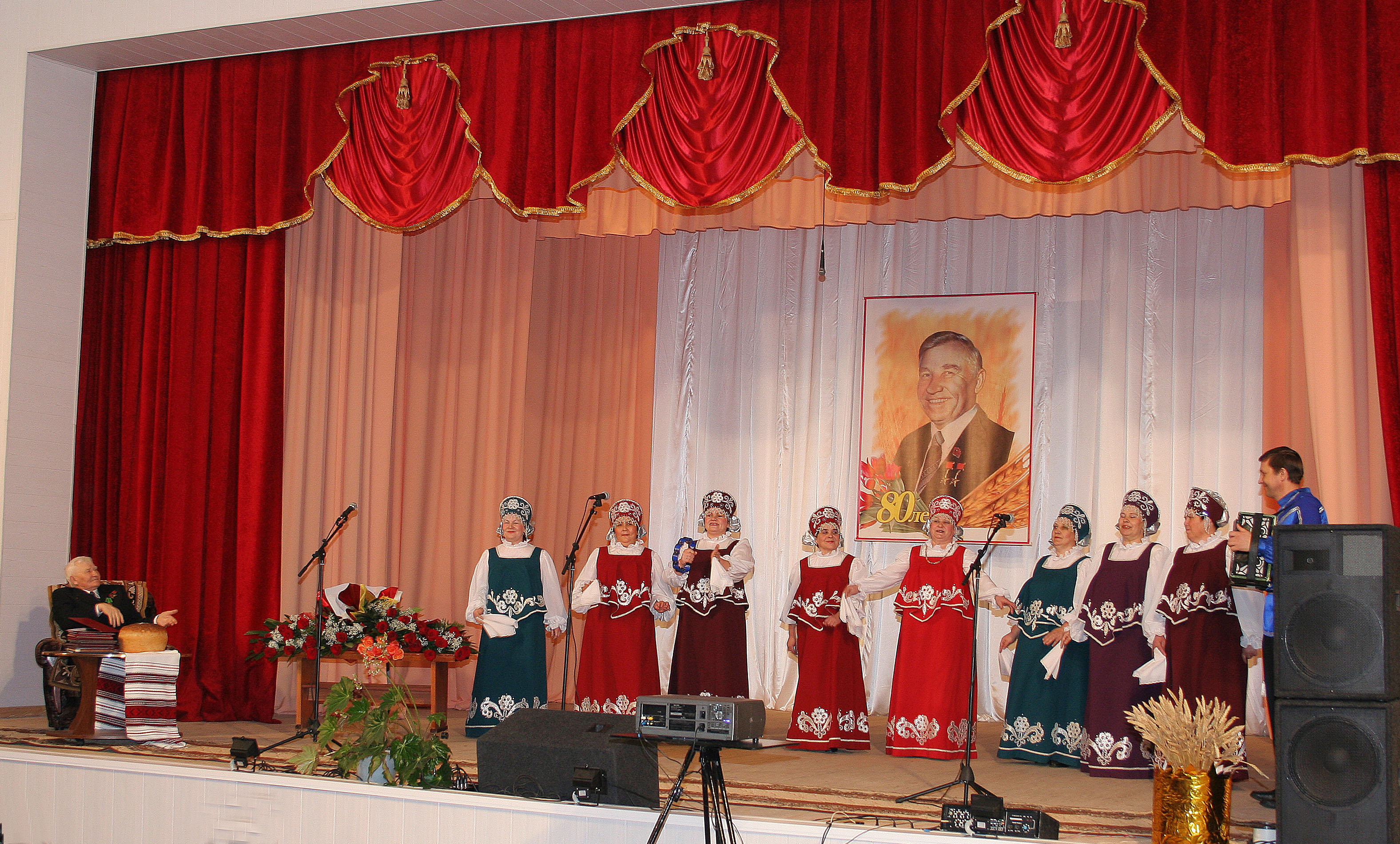 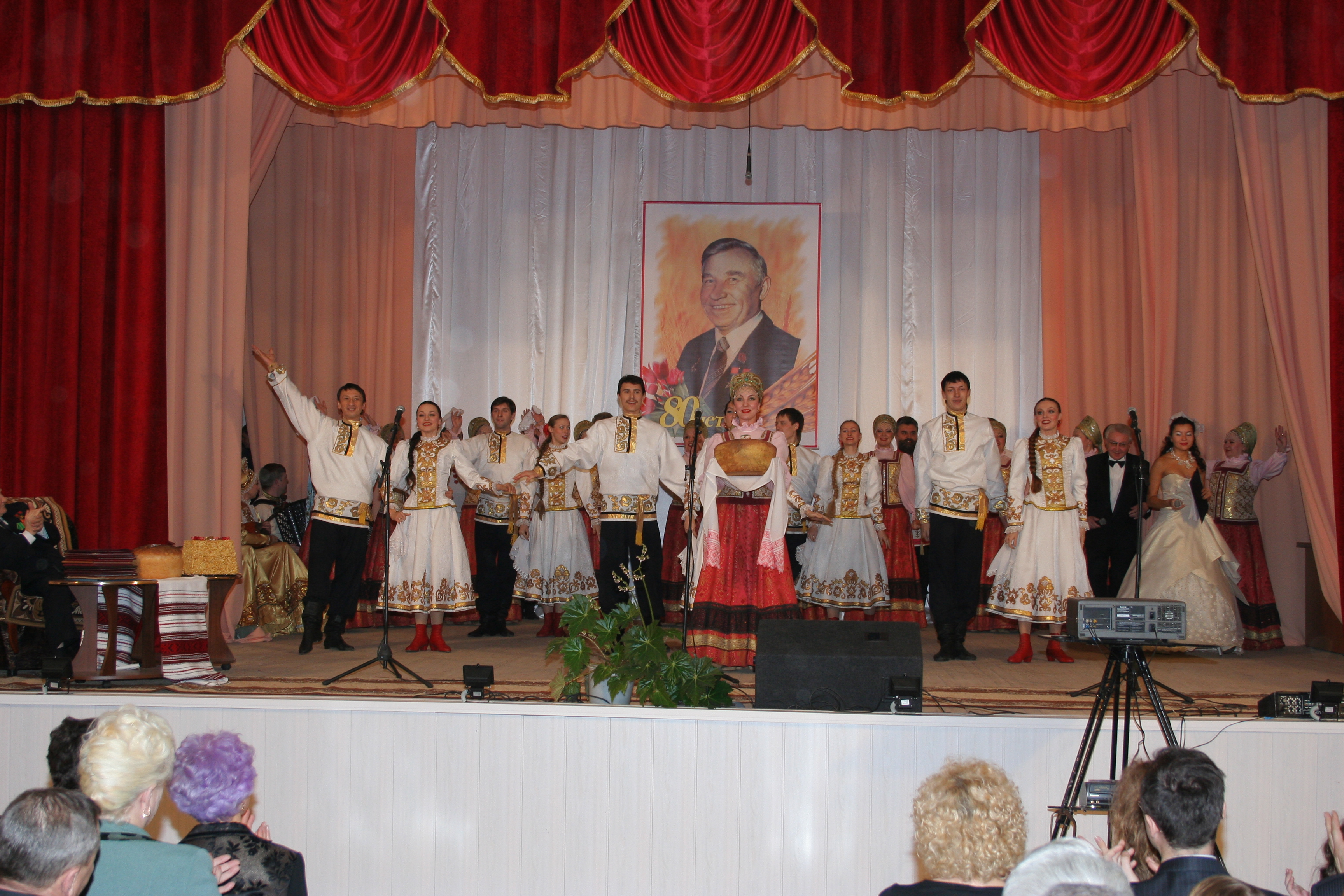 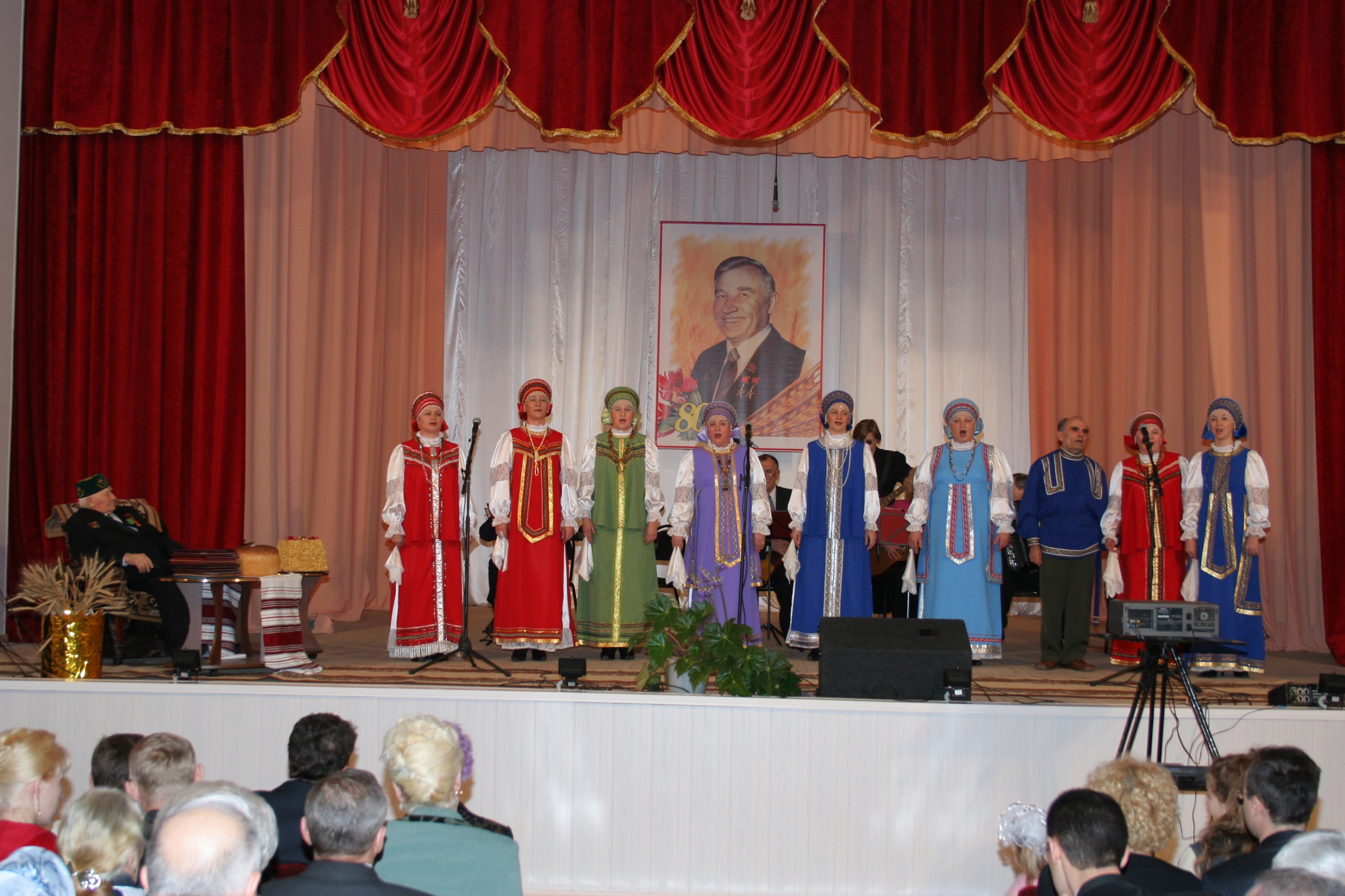